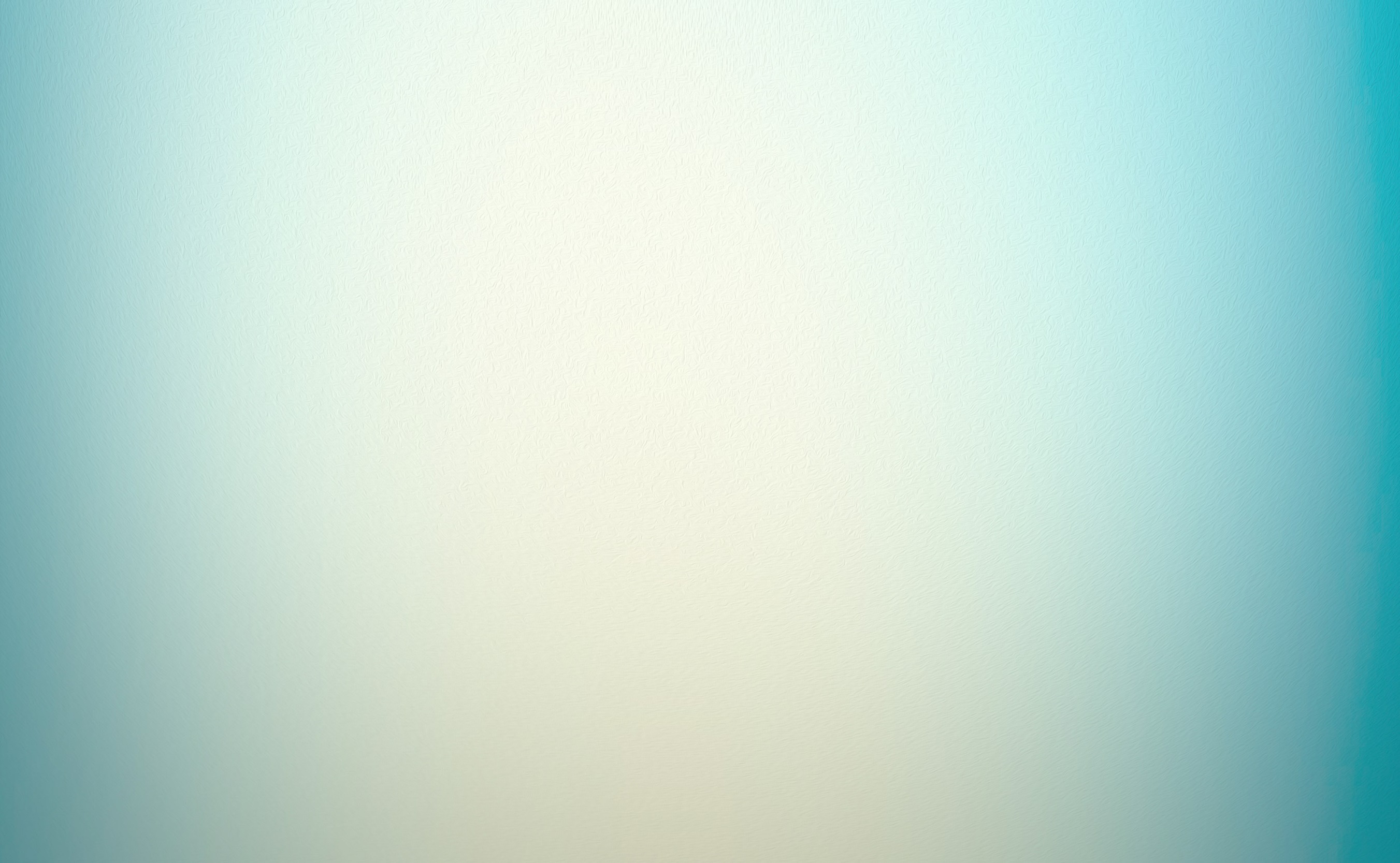 Um novo período no Saneamento no Brasil
Alvaro Alencar/ASSEMAE/RS
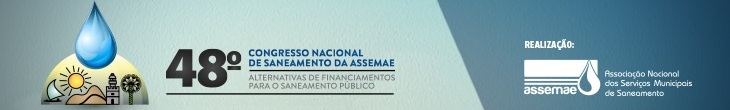 Mesa 01 Prof. Alvaro Alencar
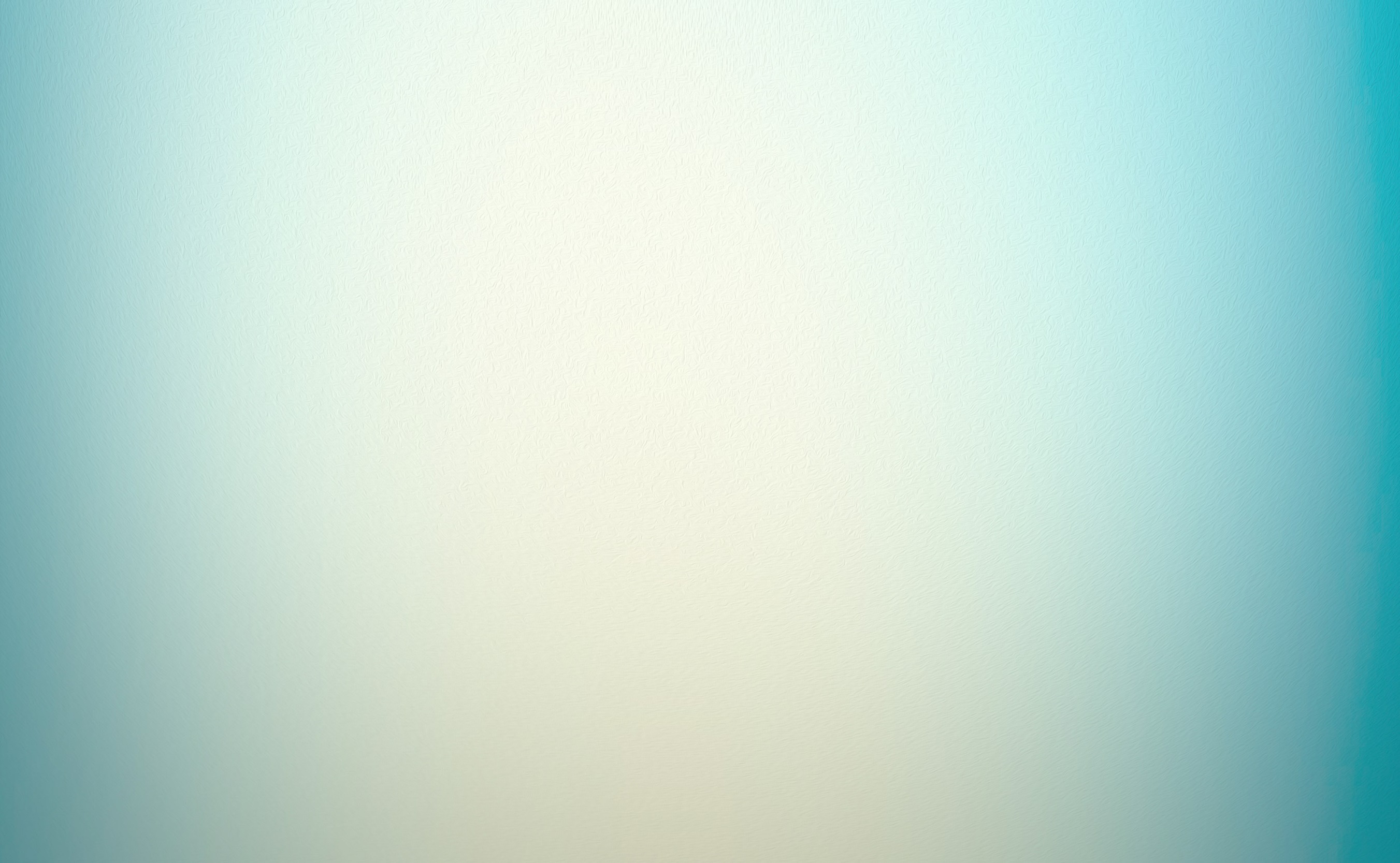 Tese
O saneamento no Brasil está consolidando uma nova fase nestes últimos dois anos. 
Temos dois vetores em ação: de um lado uma continuada crise hídrica que se universaliza, e de outro a cada vez maior restrição e dificuldades crescentes para o financiamento da expansão dos sistemas de água e esgoto.
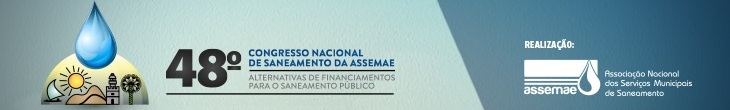 Mesa 01 Prof. Alvaro Alencar
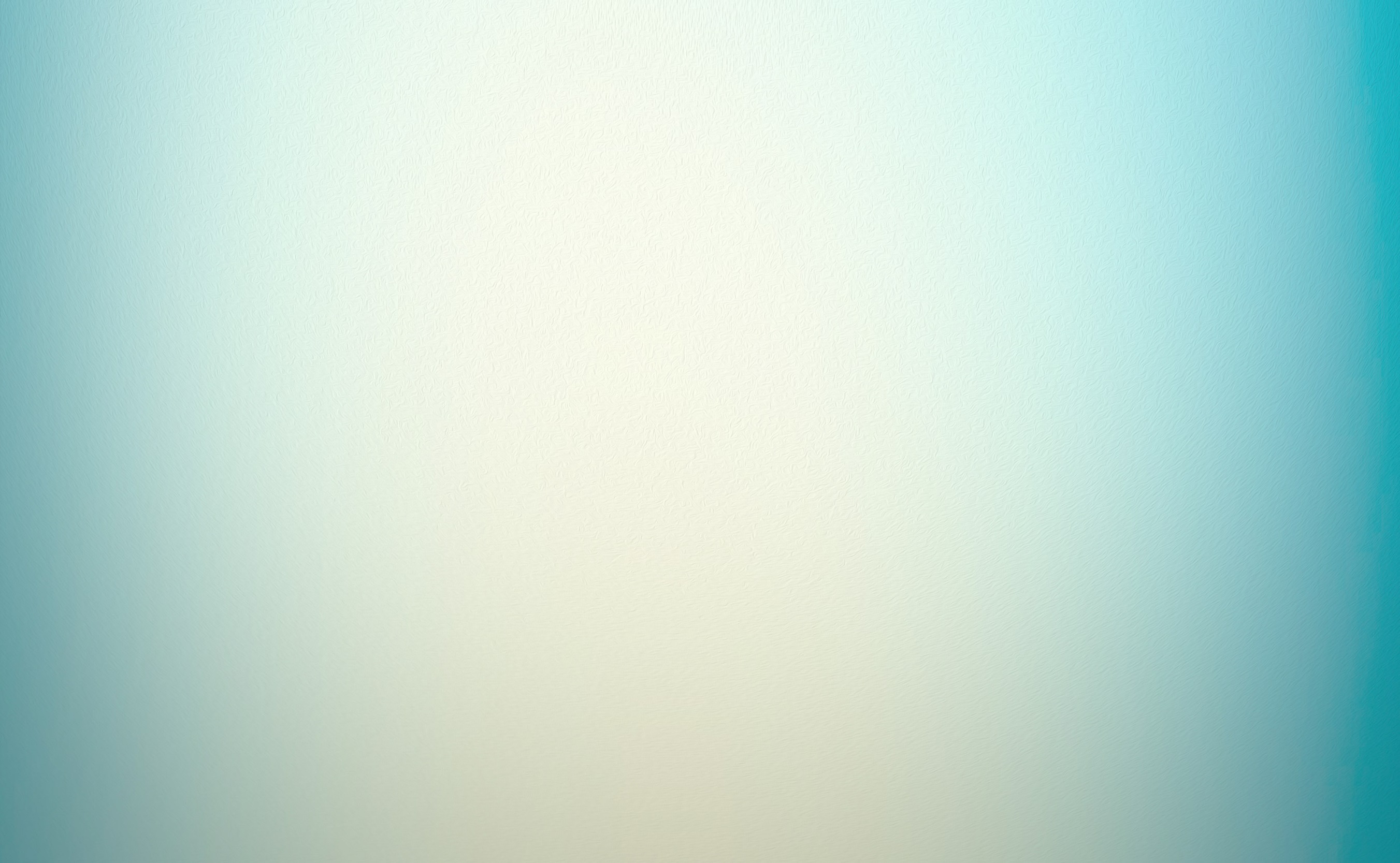 Distribuição dos recursos federais não onerosos na LOA 2007 para o saneamento
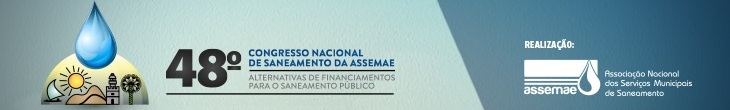 Mesa 01 Prof. Alvaro Alencar
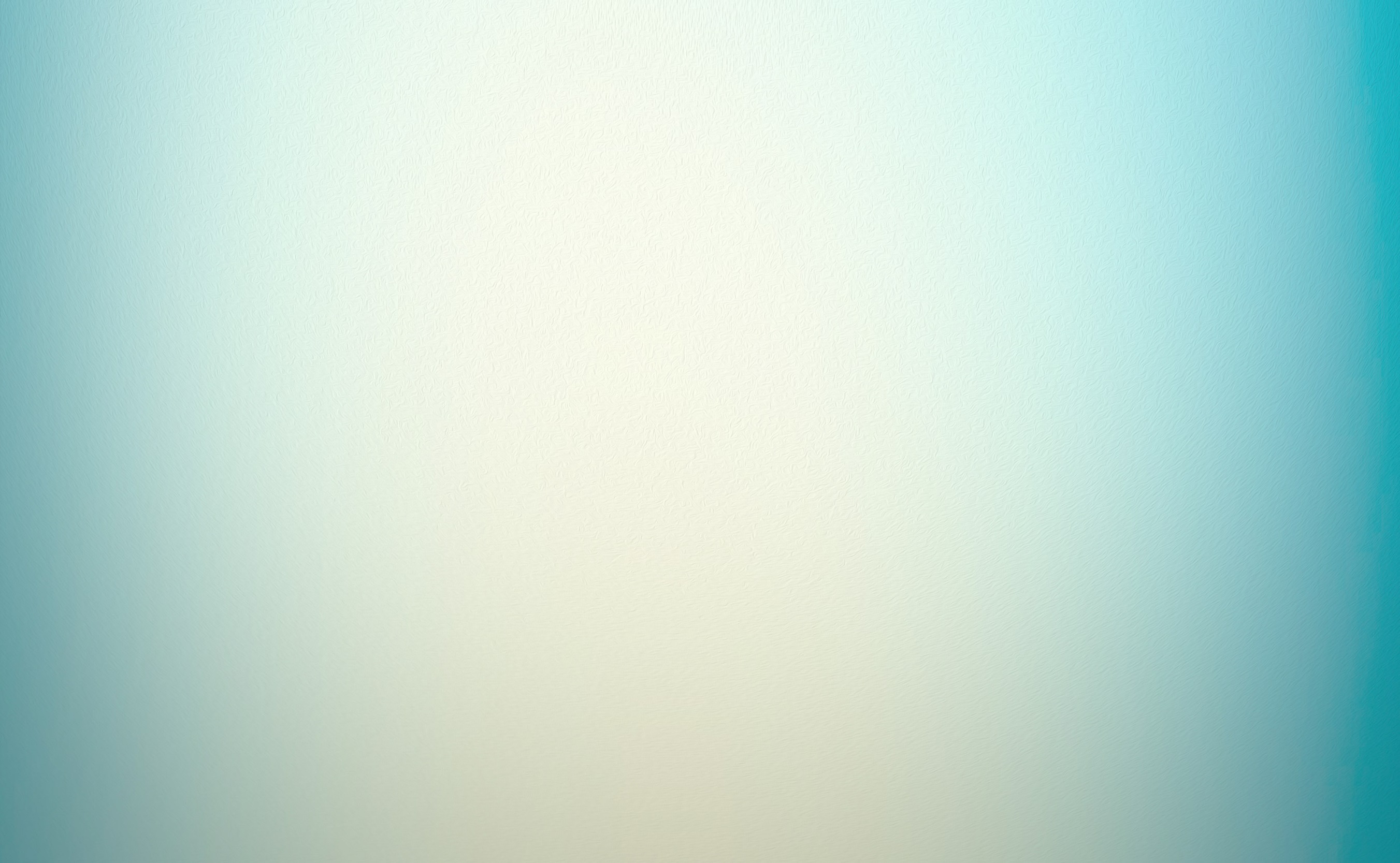 Distribuição dos recursos federais não onerosos na LOA 2008 para o saneamento
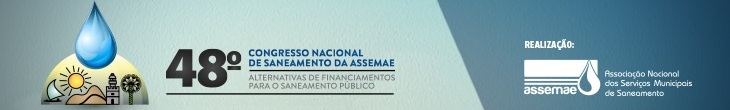 Mesa 01 Prof. Alvaro Alencar
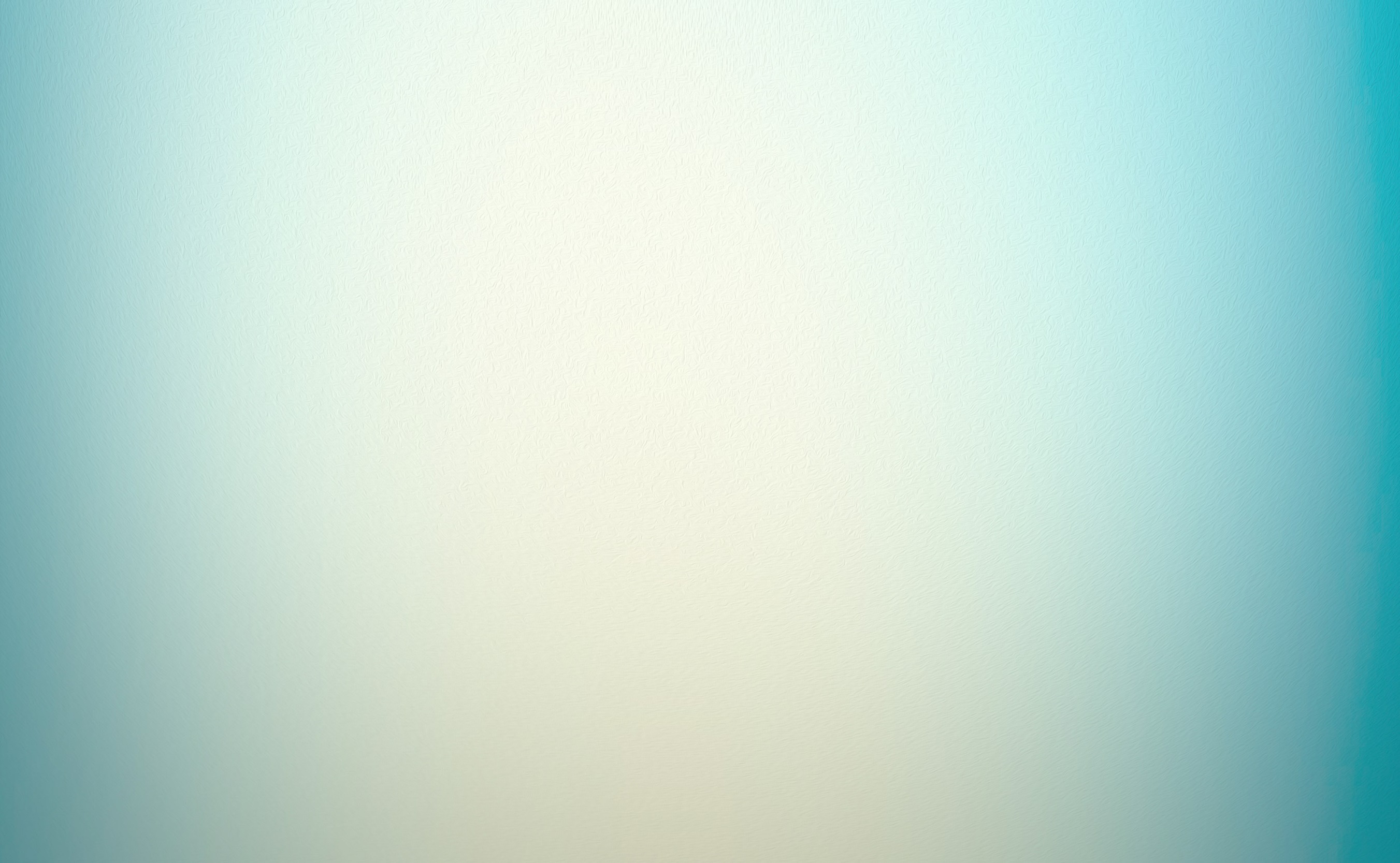 Distribuição dos recursos federais não onerosos na LOA 2009 para o saneamento
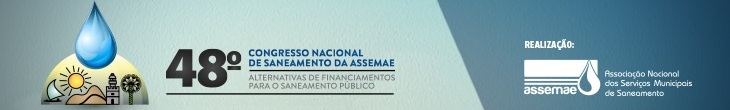 Mesa 01 Prof. Alvaro Alencar
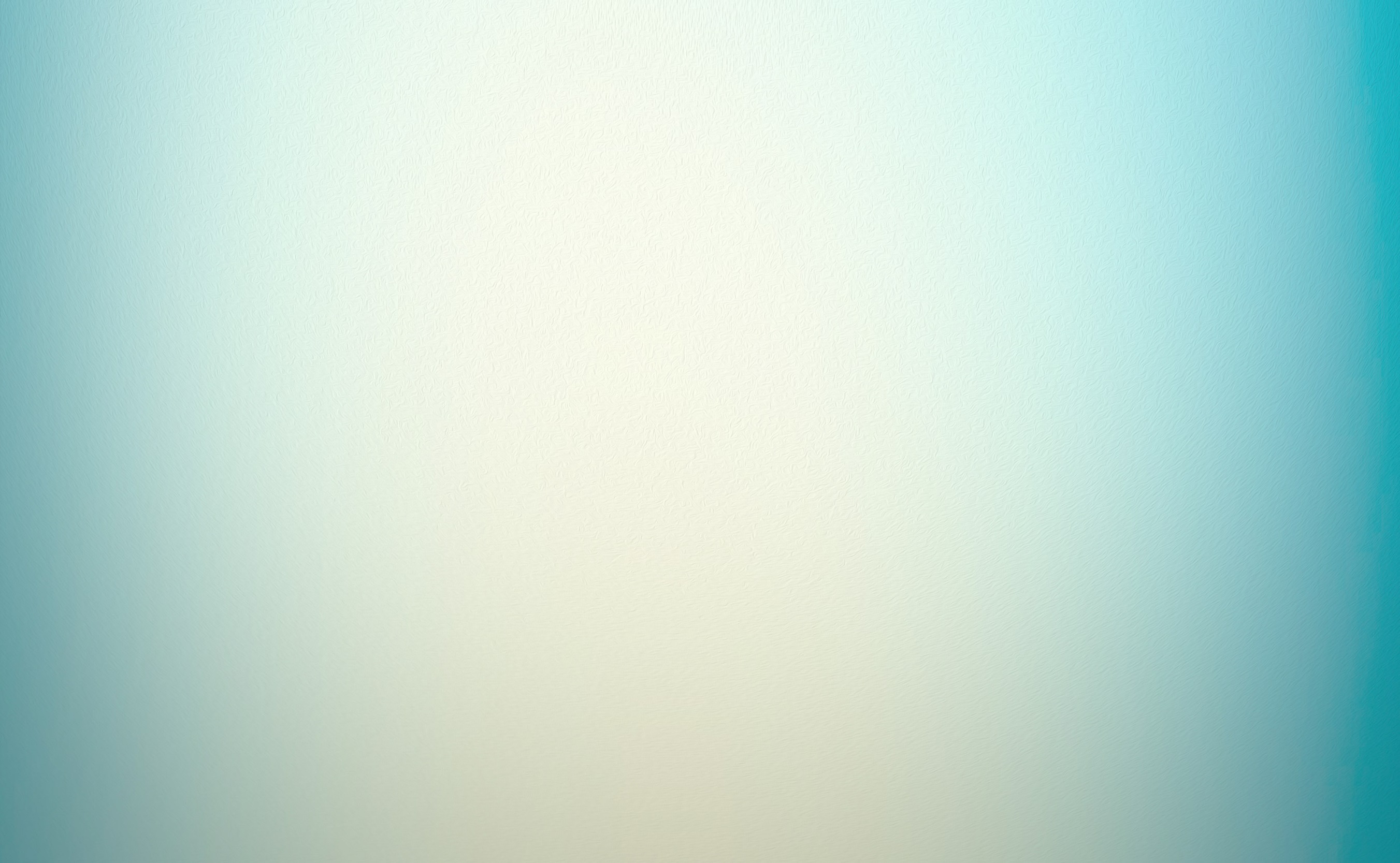 Distribuição dos recursos federais não onerosos na LOA 2013 para o saneamento
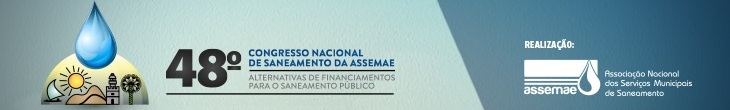 Mesa 01 Prof. Alvaro Alencar
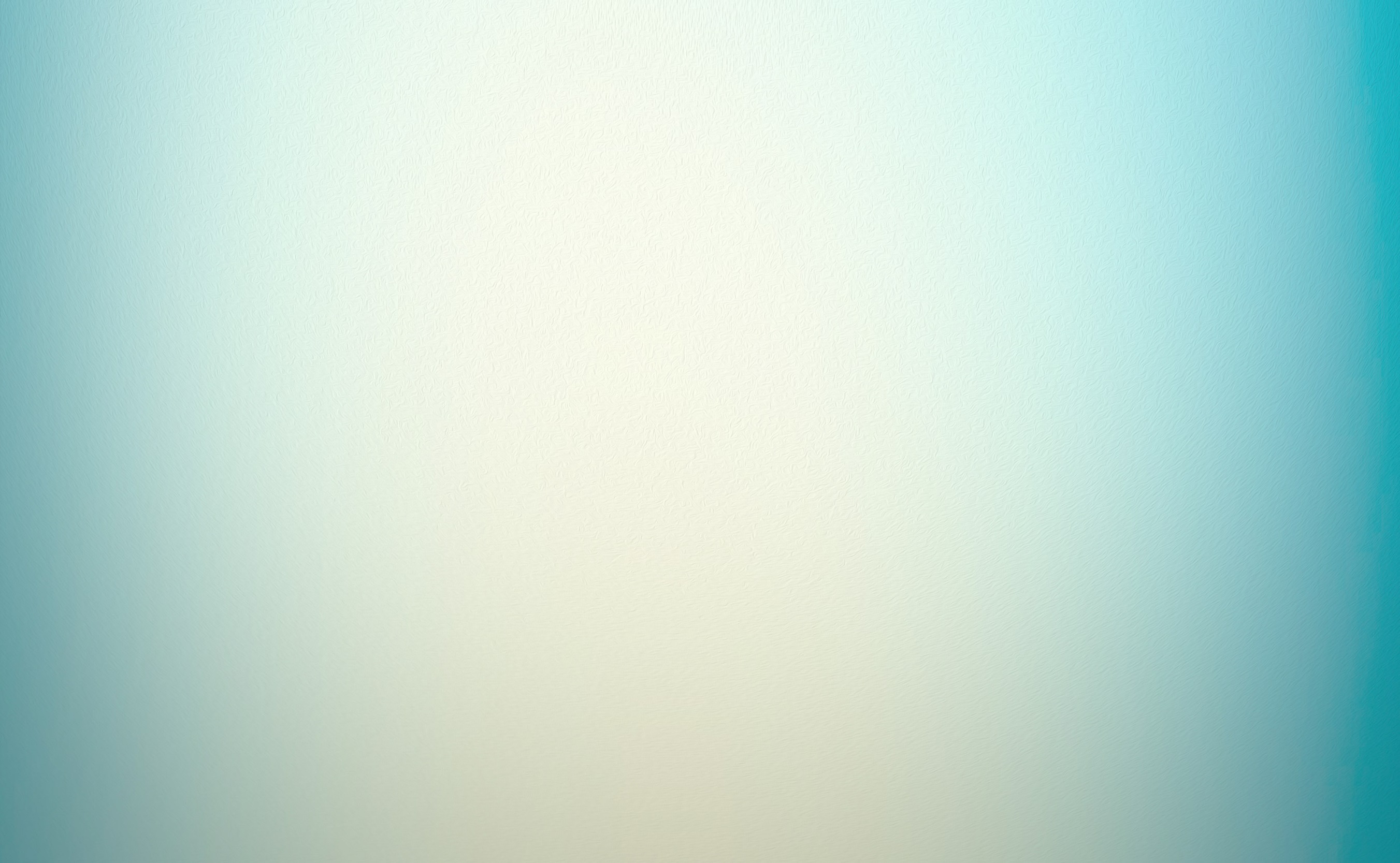 Distribuição dos recursos federais não onerosos na LOA 2014 para o saneamento
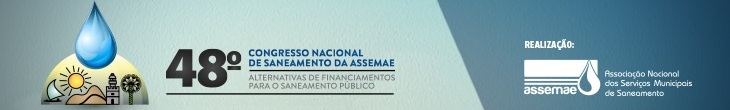 Mesa 01 Prof. Alvaro Alencar
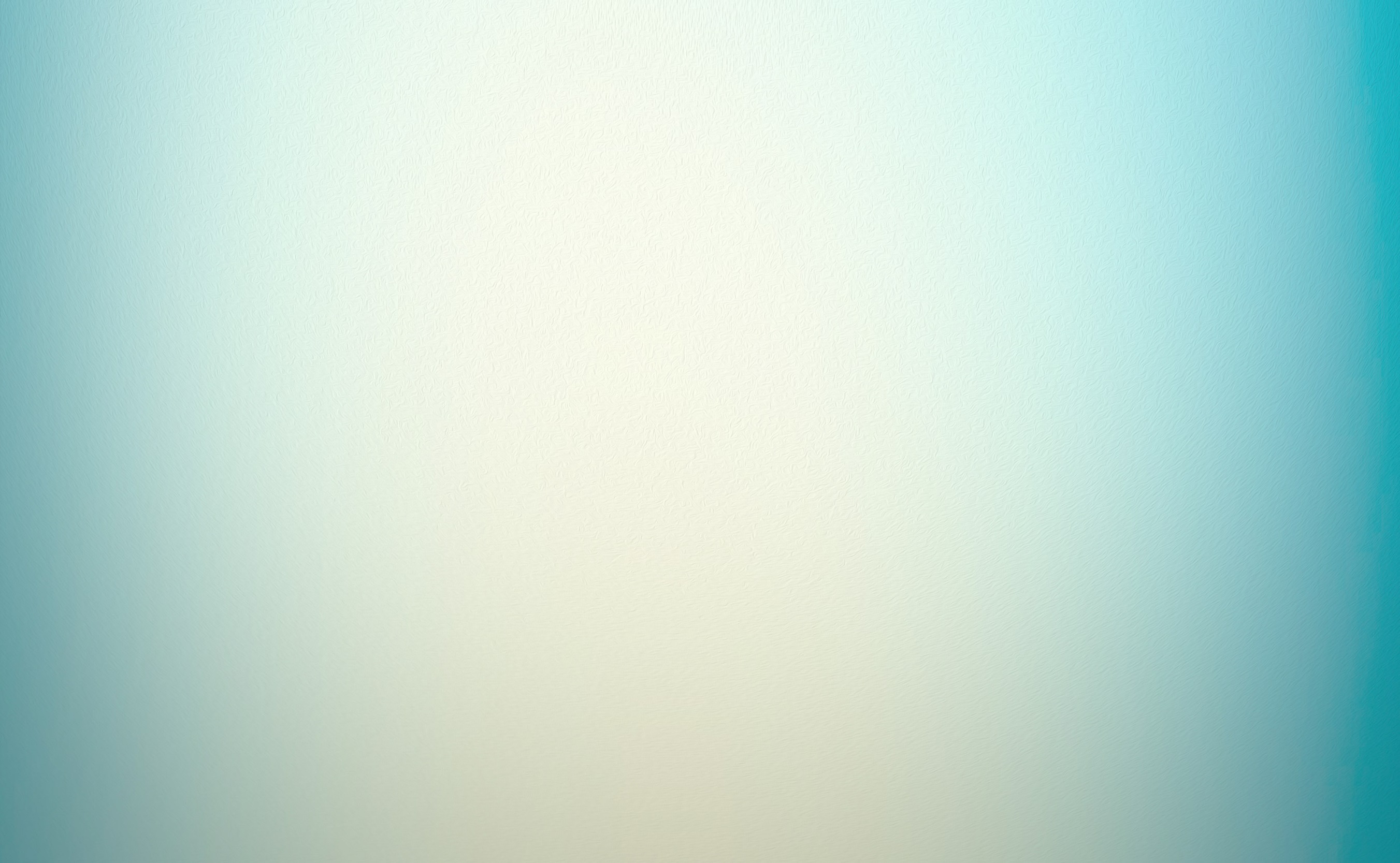 Recursos totais programados para investimentos(Bilhões)
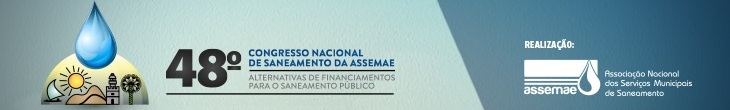 Mesa 01 Prof. Alvaro Alencar
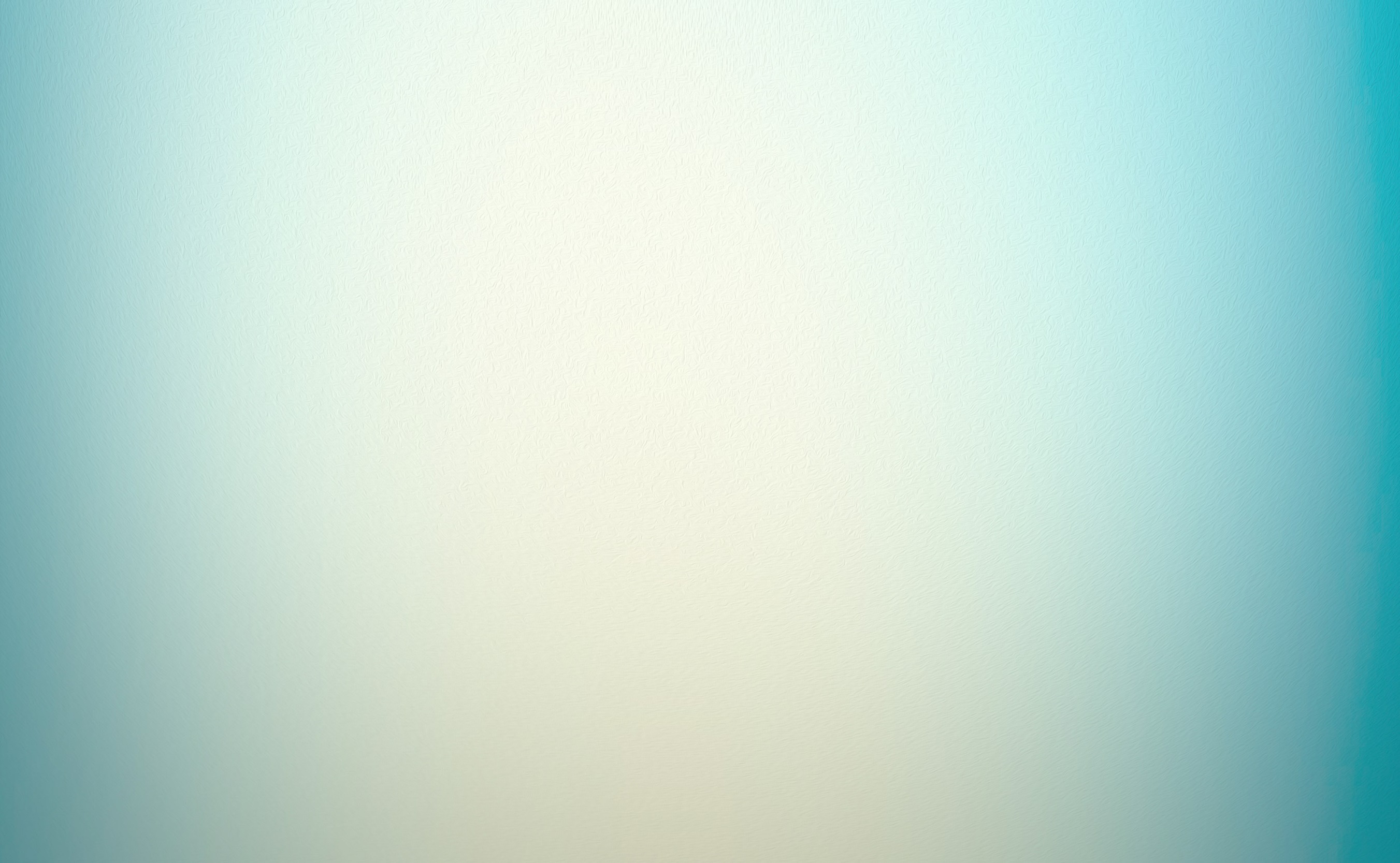 Constatação 01
O governo federal tem declarado um firme propósito de substituir, no médio prazo, os operadores estatais do saneamento, sejam companhias estaduais ou autarquias municipais, por operadores privados, ou forçar a associação e parceria entre o público e privado onde o custo político da privatização pura e simples for muito alto.
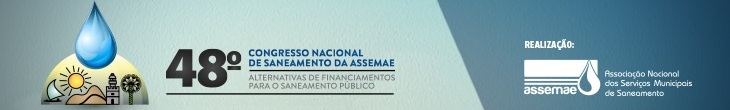 Mesa 01 Prof. Alvaro Alencar
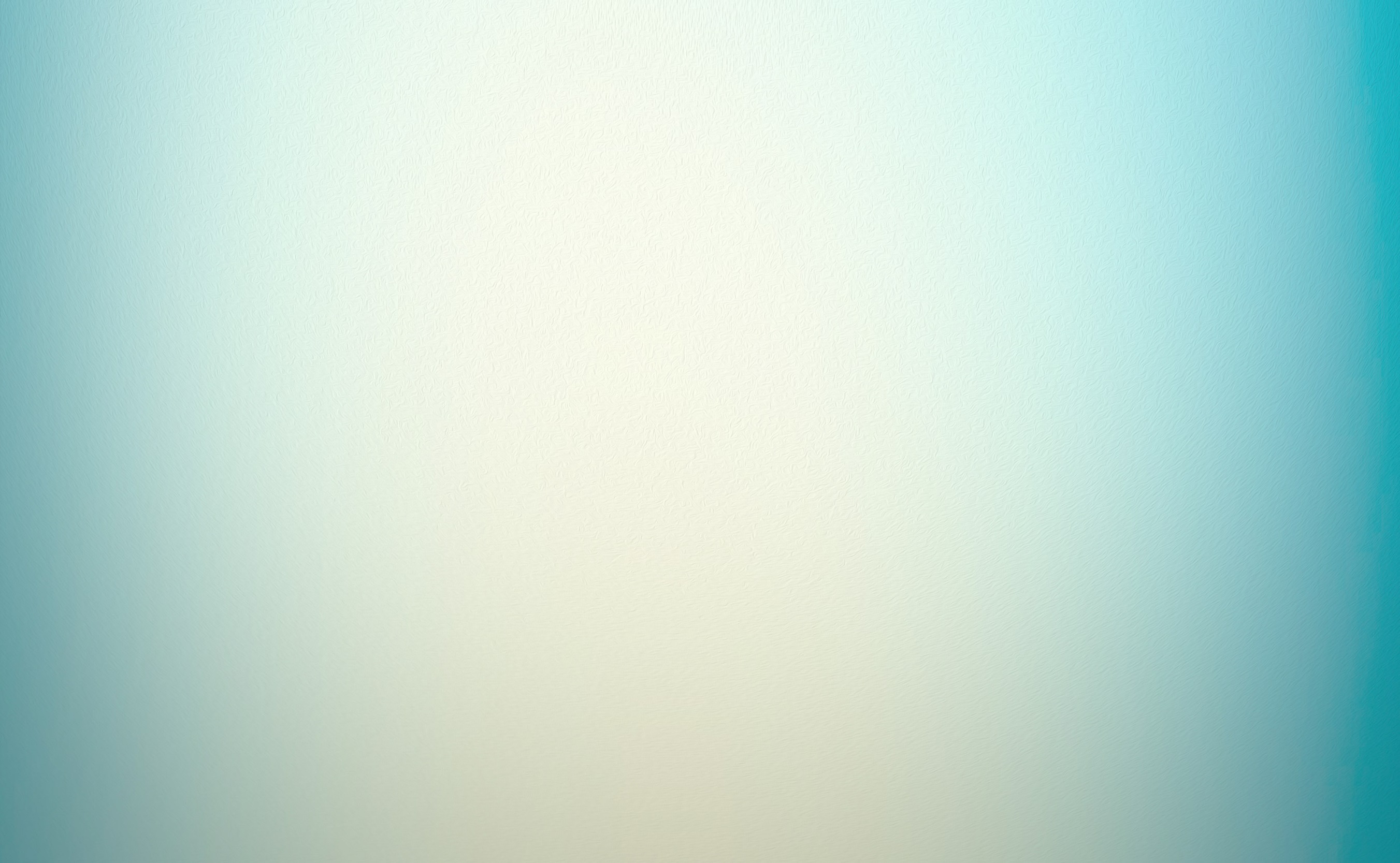 Constatação 02
A existências de partidos com posições de defesa dos serviços públicos, de associações como a ASSEMAE e sua forte atuação nos estados e no Congresso Nacional conseguiu e consegue ainda barrar grandes movimentos de privatização.
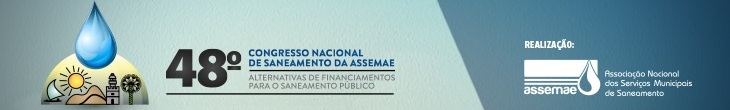 Mesa 01 Prof. Alvaro Alencar
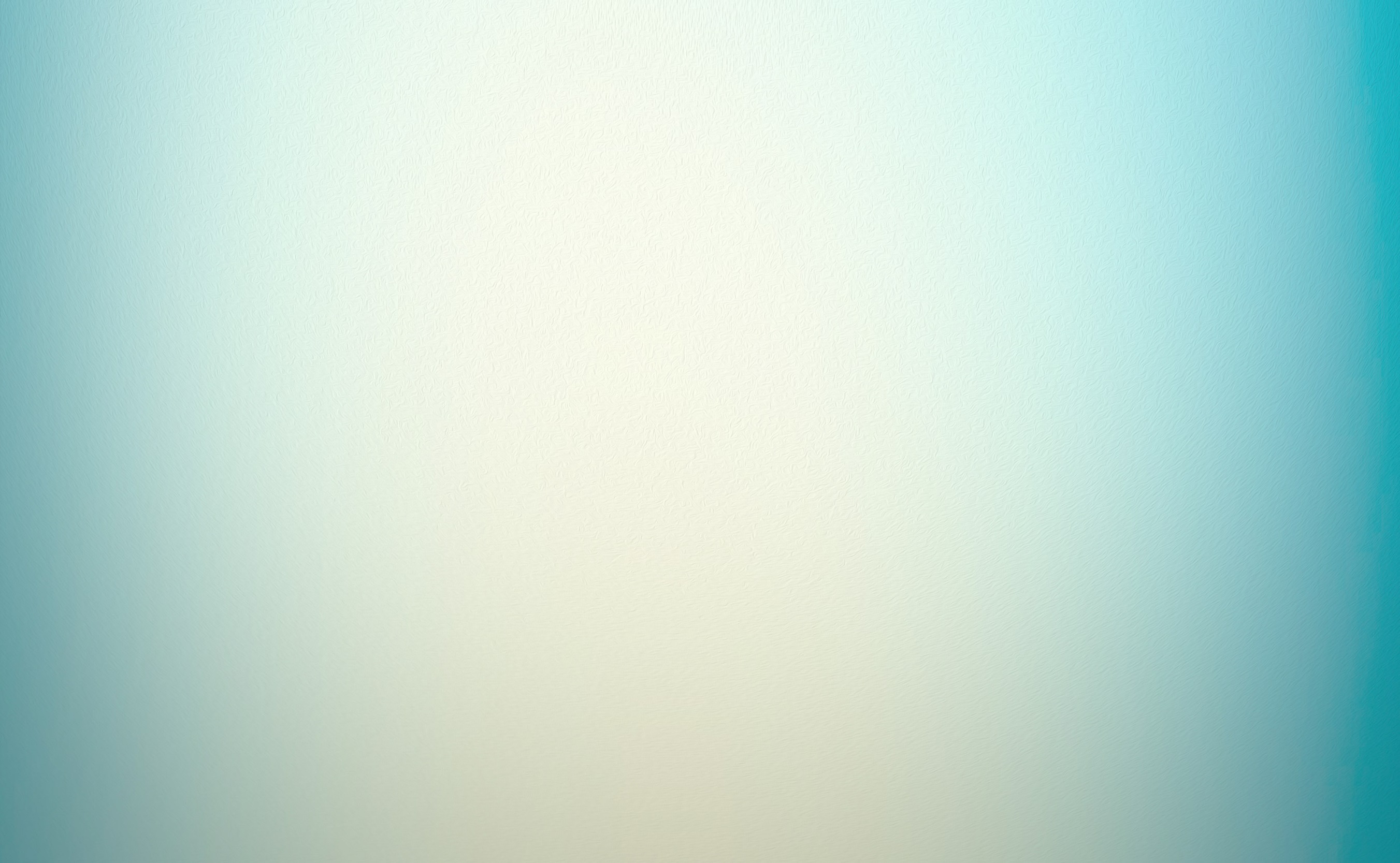 Nota:
Com financiamento de baixo custo e eficiência mediana, as autarquias resistem e conseguem apresentar uma modicidade tarifária exemplar. Podemos lembrar que algumas décadas atrás os custos domésticos de agua, telefonia e energia elétricas eram bastante similares. As tarifas de energia e telefonia dispararam, deixando a tarifas e agua e esgoto para trás. Os processos de privatização levaram, na maioria dos casos, a um realinhamento tarifário, em todos os setores.
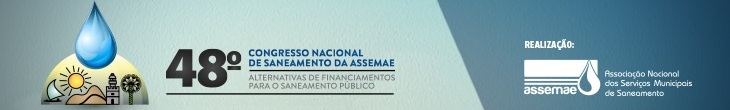 Mesa 01 Prof. Alvaro Alencar
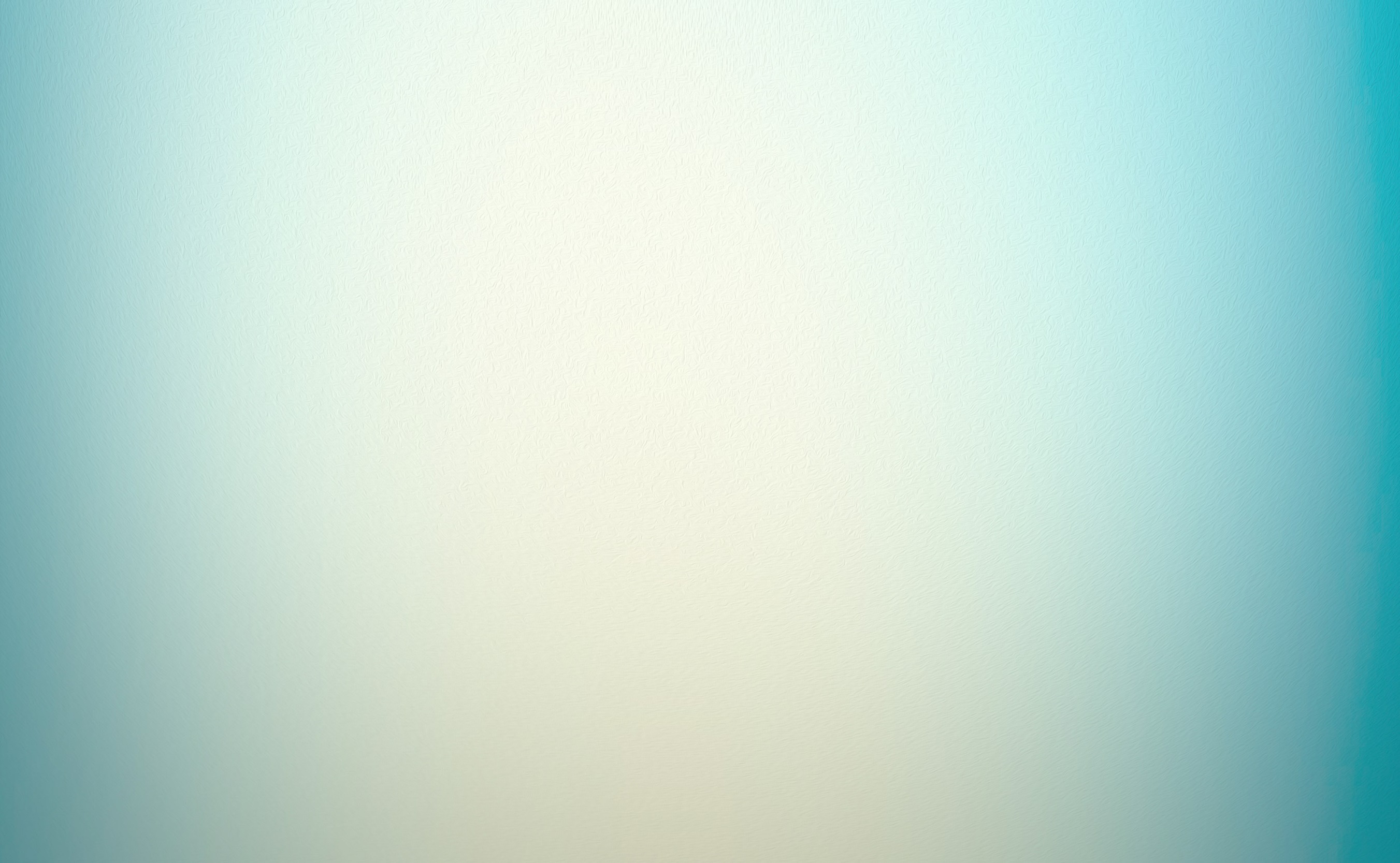 Oficina de Modelo de Subsídios e Financiamento em Saneamento (Água e Esgotos) - Proposições e Estratégias
Debater táticas de acesso a fontes de recursos e discutir o fortalecimento, articulação intersetorial e desenvolvimento institucional. Apresentar a estes os resultados obtidos no estudo até o momento, incluindo os esforços para melhor entender os direcionamentos e fluxos de financiamentos. Objetiva-se discutir o diagnóstico e ofereçer contribuições para um prognóstico que oriente as políticas públicas e a articulação dos atores.
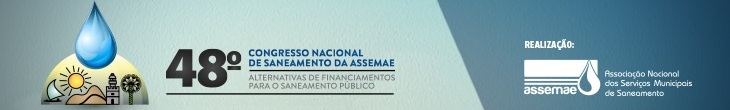 Mesa 01 Prof. Alvaro Alencar
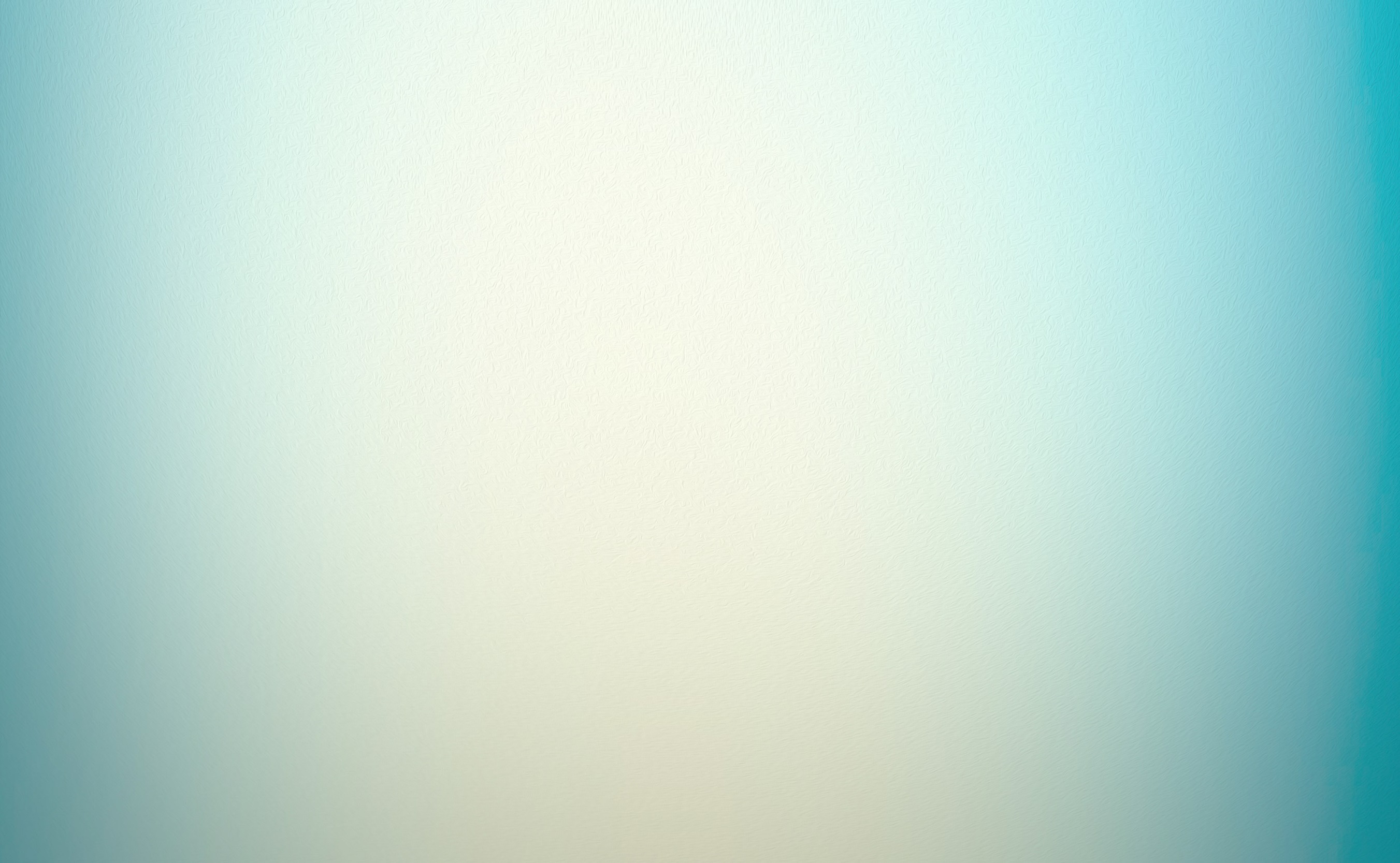 Oficina de Modelo de Subsídios e Financiamento em Saneamento (Água e Esgotos) - Proposições e Estratégias
Apresentar e debater os resultados de dois Estudos Técnicos e avaliar as propostas da consultoria para subsídios à população de baixa renda aplicável ao abastecimento de água e esgotamento e para o financiamento dos serviços.
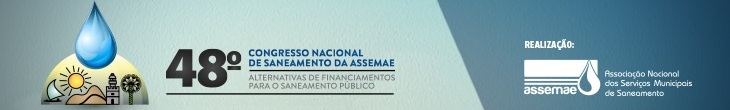 Mesa 01 Prof. Alvaro Alencar
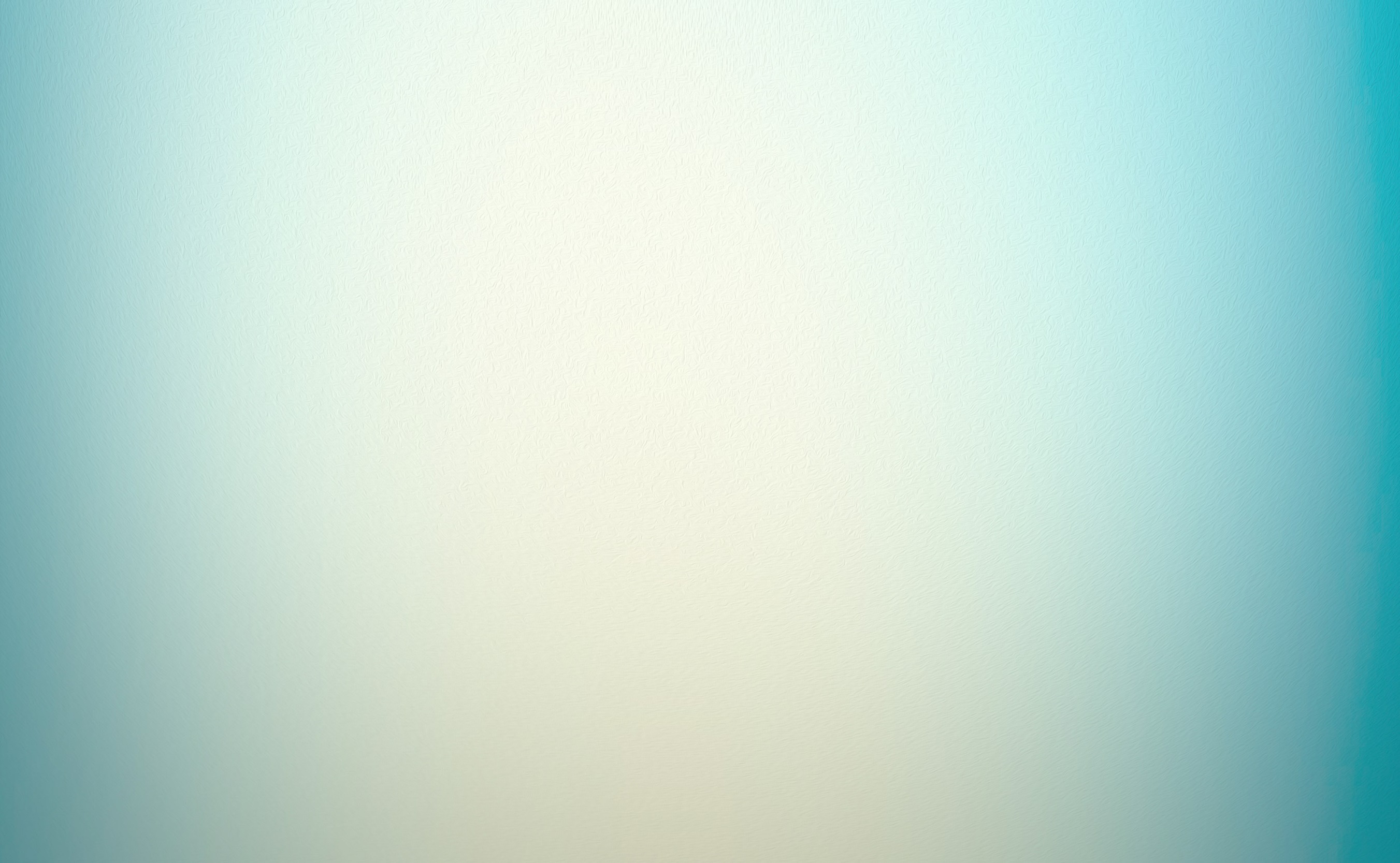 Um novo papel para o Governo Federal
Uma nova concepção do sistema federal de financiamento
Papel atual
Novo papel proposto
Financiador de investimentos com recursos onerosos e não onerosos
Indutor e potencializador de esquemas de financiamento de amplo alcance
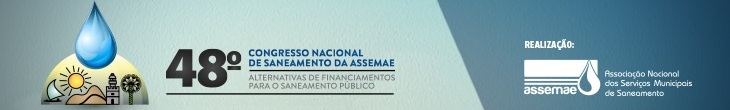 Mesa 01 Prof. Alvaro Alencar
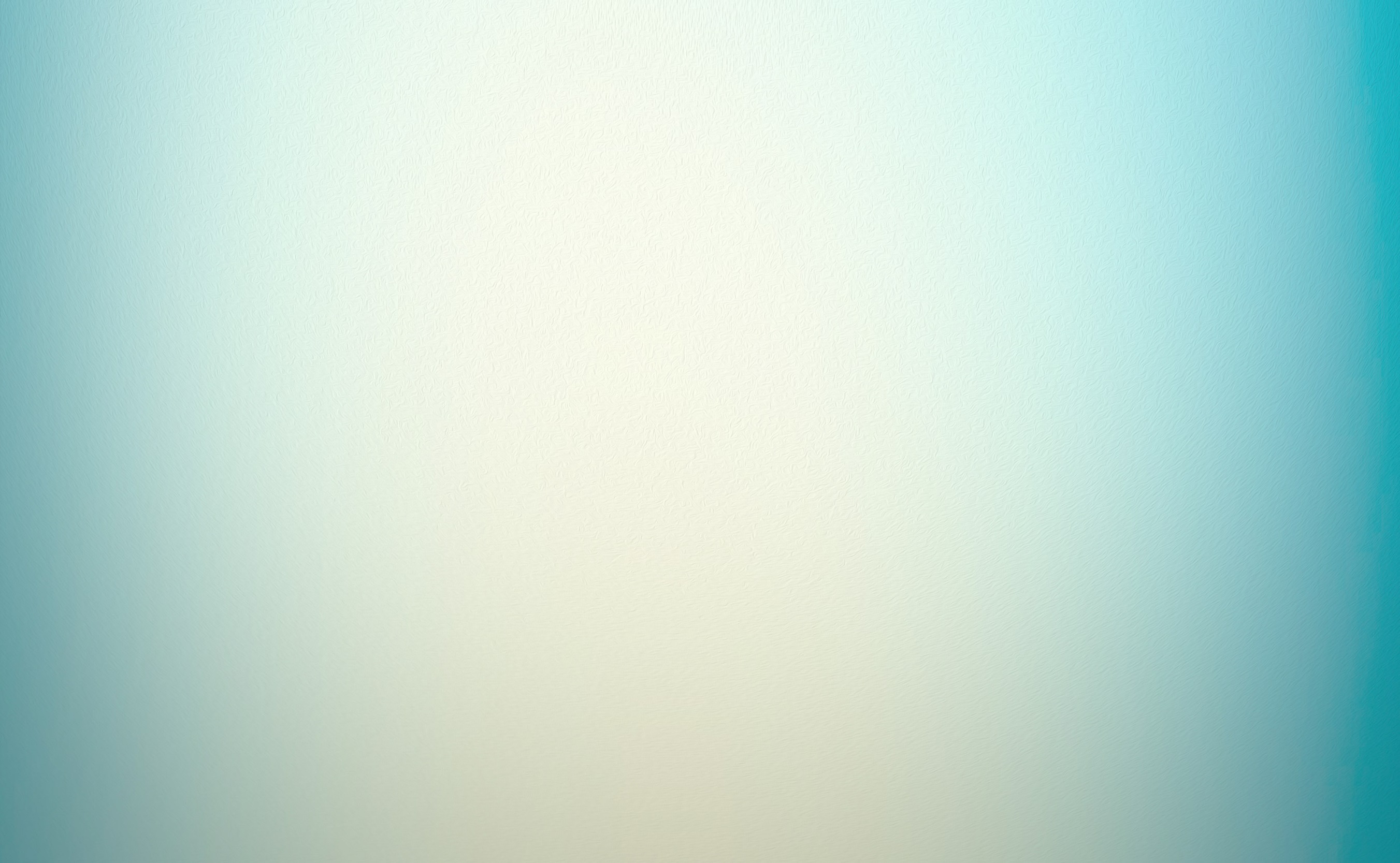 Desafio e Propostas para o Governo Federal
Papel atual
Novo papel proposto
Regulação e Financiamento como sistemas separados
Integração entre sistemas de Regulação e Financiamento
Capilarização dos financiamentos via agregação de novos parceiros
Financiamento concentrado em poucos agentes
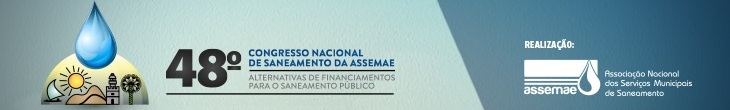 Mesa 01 Prof. Alvaro Alencar
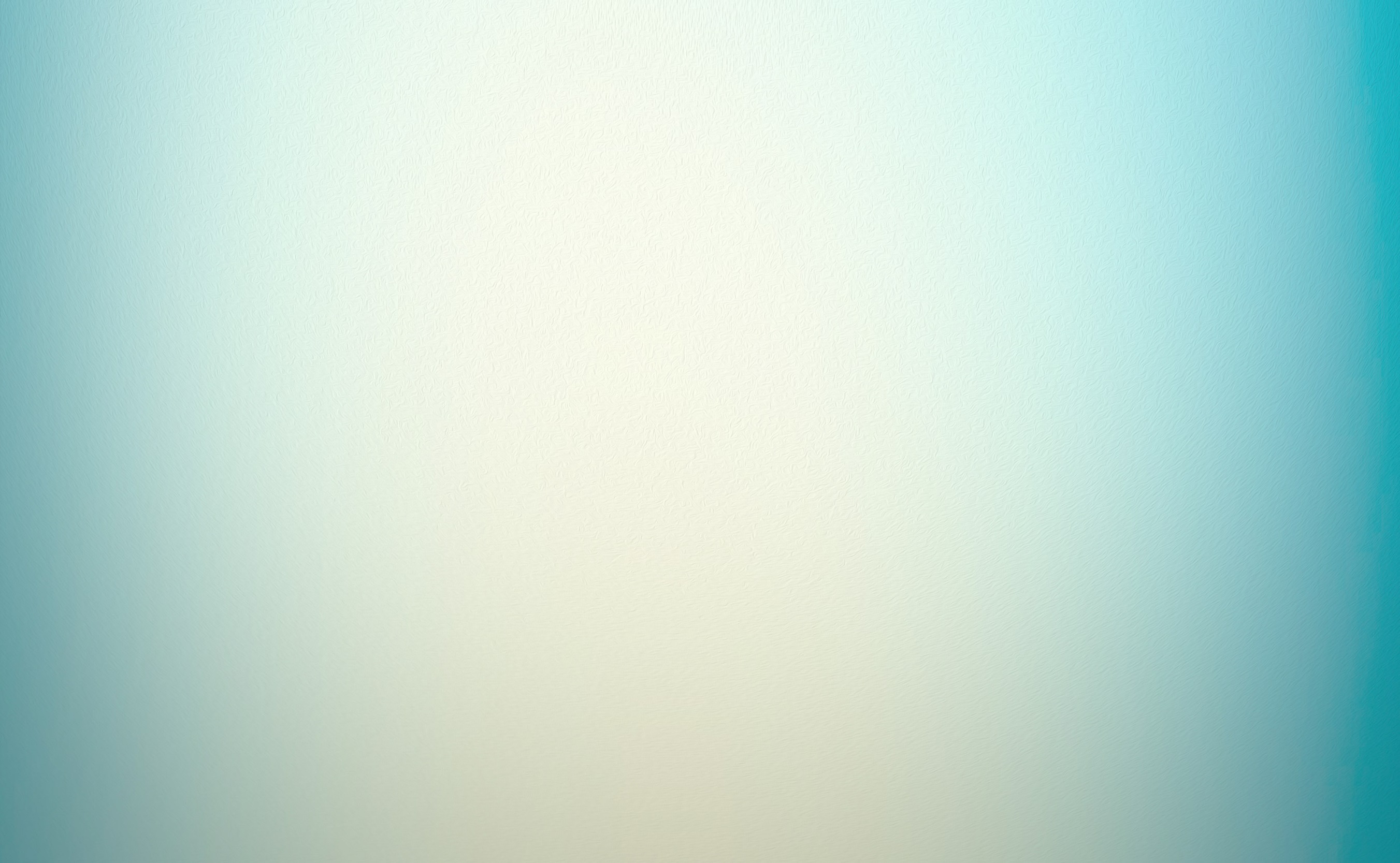 Alternativas
Meu deputado, minha vida
Realinhamento de tarifas
Parcerias Público-Privadas
Mudança de orientação ministerial
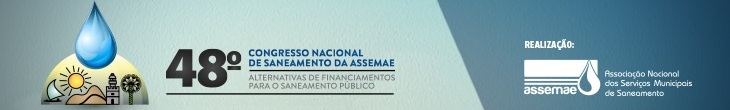 Mesa 01 Prof. Alvaro Alencar
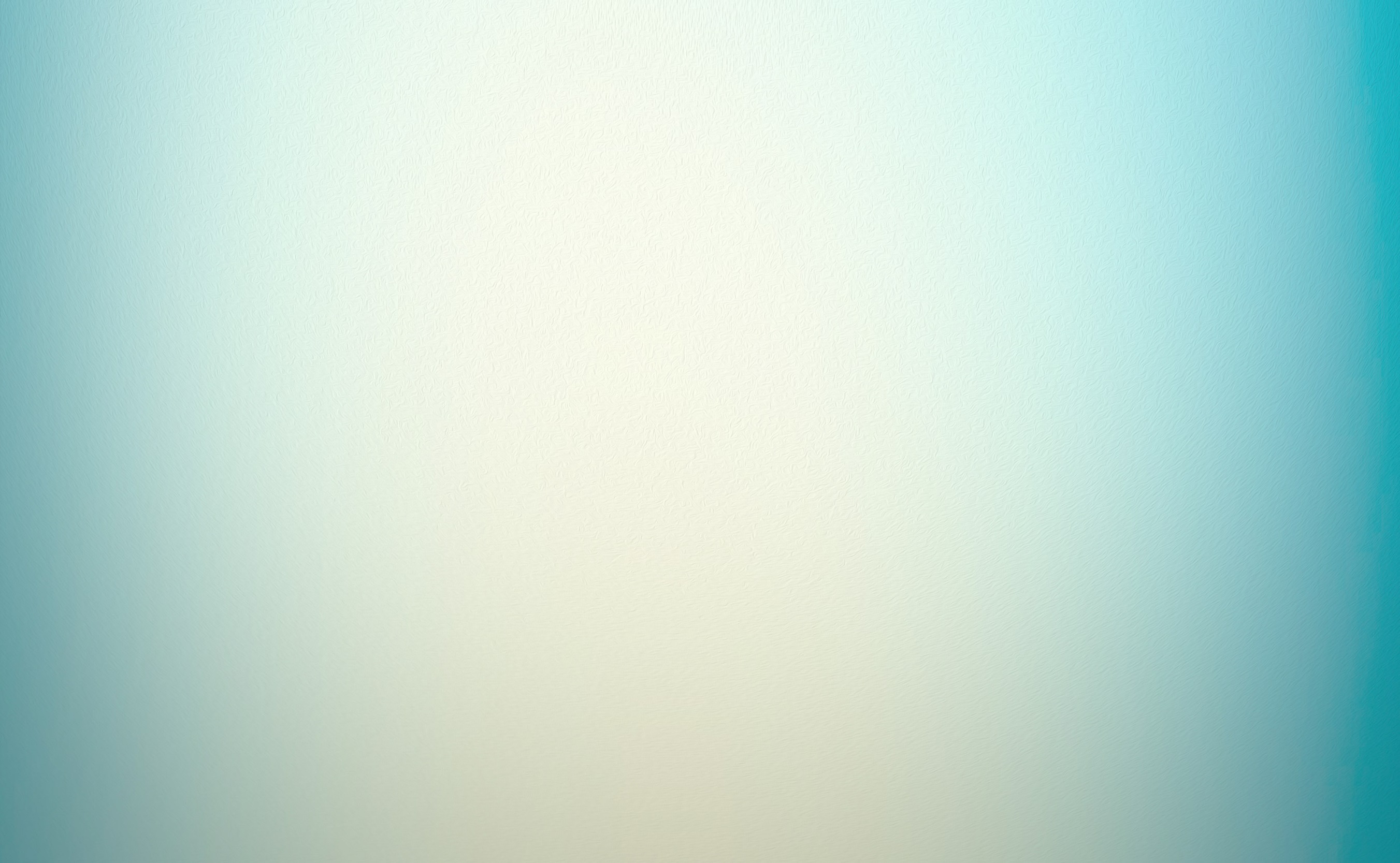 Maio de 2018
Fim
Todos os números apresentados tem como fonte os relatórios e oficinas do Ministério das Cidades
alvaro.alencar13@gmail.com
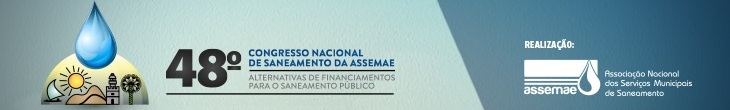 Mesa 01 Prof. Alvaro Alencar